Развивающие игры, их значение в развитие ребенка
Л.С.Выготский, рассматривая роль игры в психическом развитии ребенка, отмечал, что в связи с переходом в школу игра не только не исчезает, но наоборот, она пропитывает собою всю деятельность ученика. “ В школьном возрасте, - отмечал он - игра не умирает, а проникает в отношении действительности. Она имеет свое внутреннее продолжение в школьном обучении труде…”.
Составила 
Смирнова А.В.
развивающие игры
расширяют  кругозор
расширяют  кругозор
обогащают речь ребёнка
[Speaker Notes: В играх новые знания ребенка усваиваются гораздо легче! Поэтому  развивающие игры – это способ сделать процесс обучения ребёнка увлекательным и эффективным. Развивающие игры о для детей  направлены на обучение и помогают им лучше подготовиться к школе. Они дают возможность узнать, что-то новое и затем использовать все эти знания в жизни. А все знания, которые ребенок почерпнет благодаря развивающим играм, станут фундаментом в дальнейшем обучении в школе.]
Если ваш ребёнок ещё такой маленький, и его надо многому научить.  Но как же это сделать, если ребёнок не может сосредоточиться и усидеть на месте?
На помощь вам придут развивающие игры. Ведь именно они  заинтересуют и удержат внимание ребёнка. Выполняя игровые задания, ваш малыш понемногу будет познавать то, что пригодится при дальнейшем обучении в детском садике и школе.
В процессе ребенок научится различать цвета, считать, объединять предметы по признакам, сравнивать предметы по величине, а также многому другому. Помните, что обучающие игры развивают мышление ребенка, учат его самостоятельно выражать свои мысли и чувства. Чем раньше вы начнёте заниматься с вашим       ребёнком, тем увереннее он будет чувствовать себя в будущем.
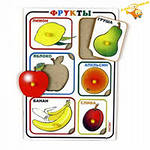 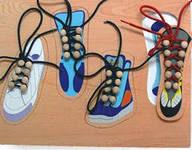 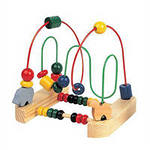 [Speaker Notes: Игры на моторику, а также  развивающие и логические игры. Каждая игра представляет собой набор задач, которые ребенок решает с помощью кубиков, кирпичиков, квадратов из картона или пластика, деталей из конструктора-механика и т. д.]
Несколько правил просмотра развивающих игр на компьютере, либо телевизоре, и т.д.
Развивающие игры
Игры для малышей
Познавательные игры
Игры на внимание и память
Игры на логику и мышление
Раскраски
Пазлы
Загадки и ребусы
[Speaker Notes: В состав развивающих игр входят - игры на общее развитие ребёнка, игры на внимание и память, логику и мышление, различные раскраски, пазлы, ребусы, загадки, головоломки, а также многие другие интересные задания.]
Самые простые развивающие игры познакомят малыша с цветами радуги, формами предметов, научат собирать пазлы, разовьют логическое мышление и творческие способности.
 А так же познакомит с многообразием окружающего мира, ребенок  получит новые  знания о различных предметах и явлениях.
Интересные, весёлые, логические игры-задания для вашего ребёнка - "Пирамидка", "Соедини по точкам", "Матрёшки" и другие. Так занимательно и увлекательно,
Раскраски, позволят развивать творческие способности ребёнка,  можно рисовать и раскрашивать, делать наш мир красивее и ярче!
      Развивающие игры- пазлы  для детей, в которых необходимо собрать целую картинку из множества кусочков, это невероятно увлекательно, необычайно интересно и весьма полезно! Ведь собирая пазл, ребёнок вырабатывает в себе такие качества, как логическое мышление, творчество, усидчивость. У него развивается мелкая моторика, фантазия, цветовосприятие, терпение, вырабатывается наблюдательность и способность концентрировать внимание
А так же  отгадывание весёлых загадок, решение  хитроумных ребусов
Развивающие игры
Игры для девочек – это, прежде всего то, что интересует и интересовало всегда прекрасную половину человечества. А что же именно её интересует? Мода, то, как готовить еду, как ухаживать за малышами и домашними питомцами. Не оставлены интересом наших девушек такая тема волшебства и героини популярных сериалов, куклы Барби и Братц.
[Speaker Notes: Нельзя требовать и добиваться, чтобы с первой попытки ребенок решил задачу. Он, возможно, еще не дорос, не созрел, и надо подождать день, неделю, месяц или даже больше.]
В играх для мальчиков – мы найдем то, что интересует наших мальчишек. Это стрелялки, гонки и стратегии. Ведь мальчишки – наши защитники. Они активны и любознательны. В этом разделе найдутся игры с такими героями, как Бен 10 или человек Паук, а так же с другими полюбившимися героическими персонажами мультиков, фильмов и комиксов. Ну и разумеется, мальчишки большие любители техники. Для них есть игры про машины, танки, самолеты.
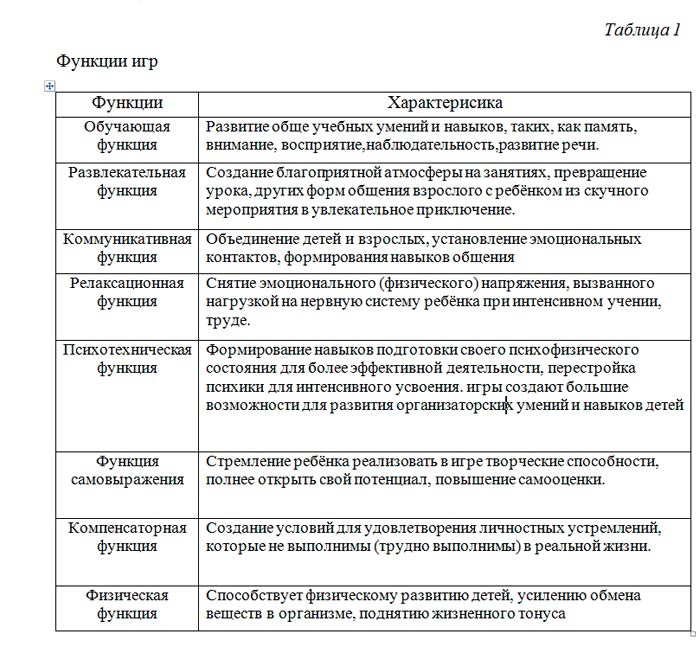 [Speaker Notes: Так же можно выделить и  функции игр, представленные в таблице 1, они имеют довольно важное значение в воспитании детей. В игре самое важное не то удовольствие, которое получает ребенок, играя, а та и смысл игры, который бессознательно для самого ребенка осуществляется им. В игре ребенок обучается действовать в ситуации, которая требует познания, а не только непосредственно переживается. Действие в придуманной ситуации приводит к тому, что ребенок учится управлять не только восприятием предмета или реальных обстоятельств, а и смыслом ситуации, ее значением.]